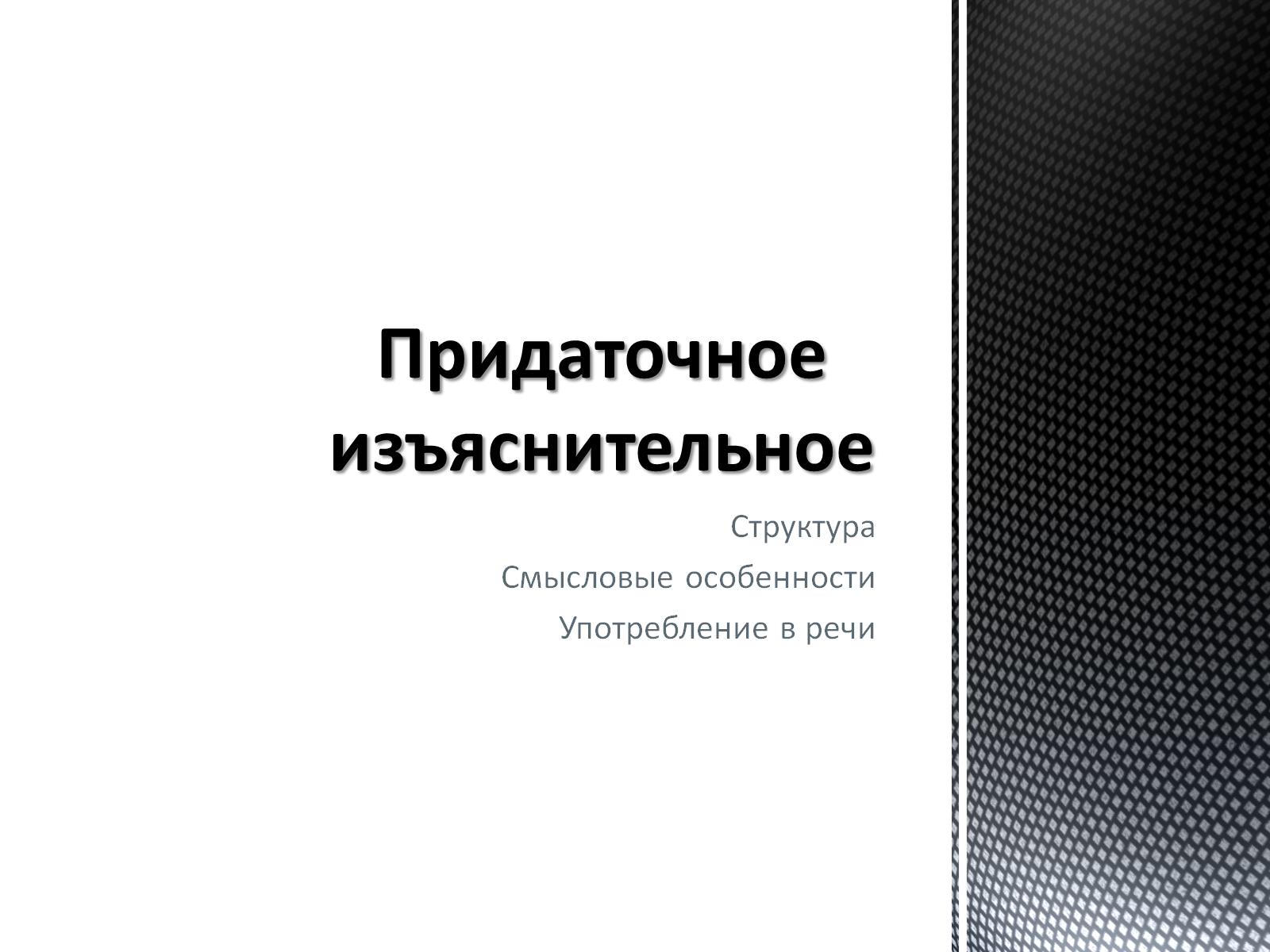 Придаточное изъяснительное
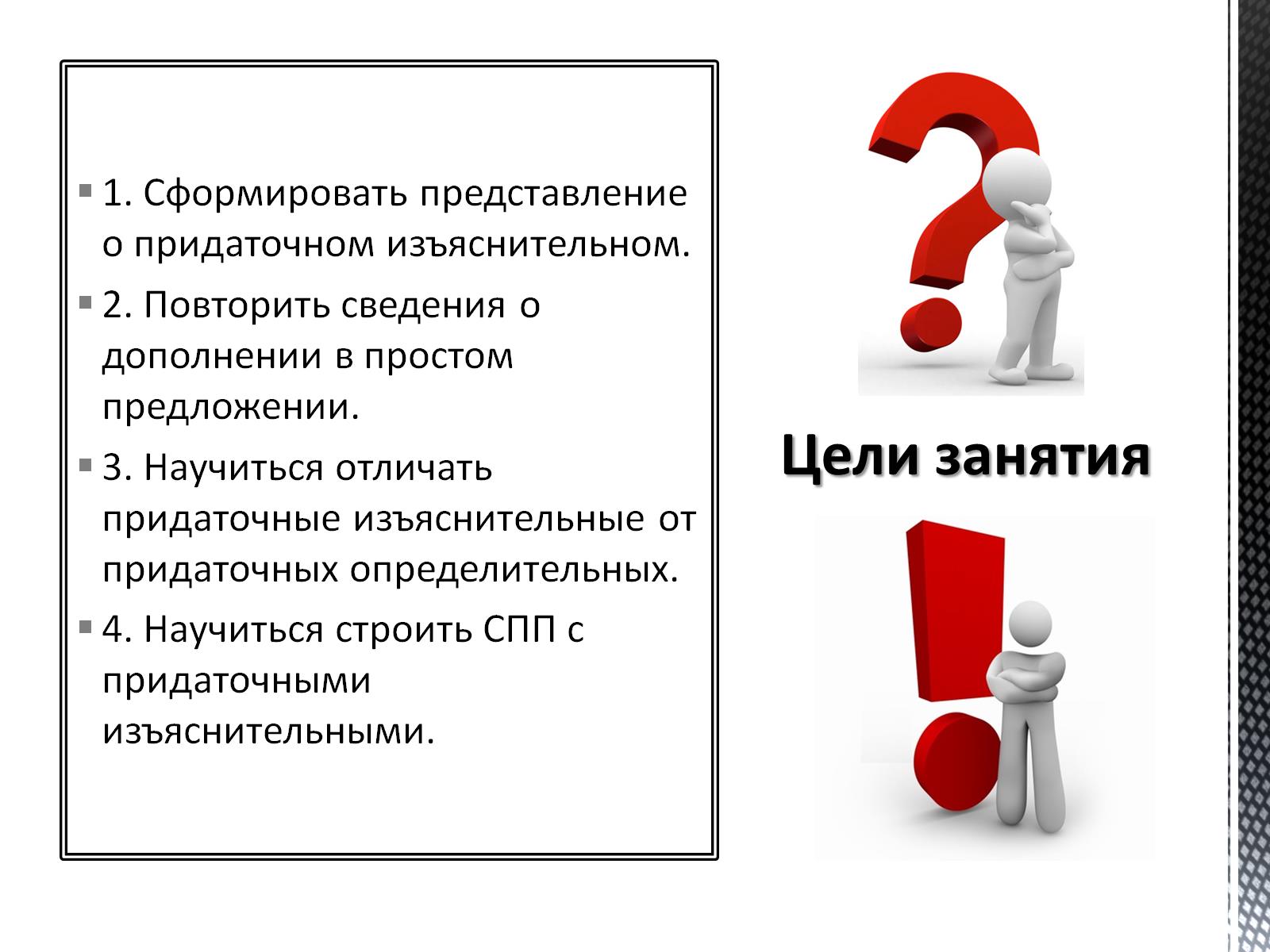 Цели занятия
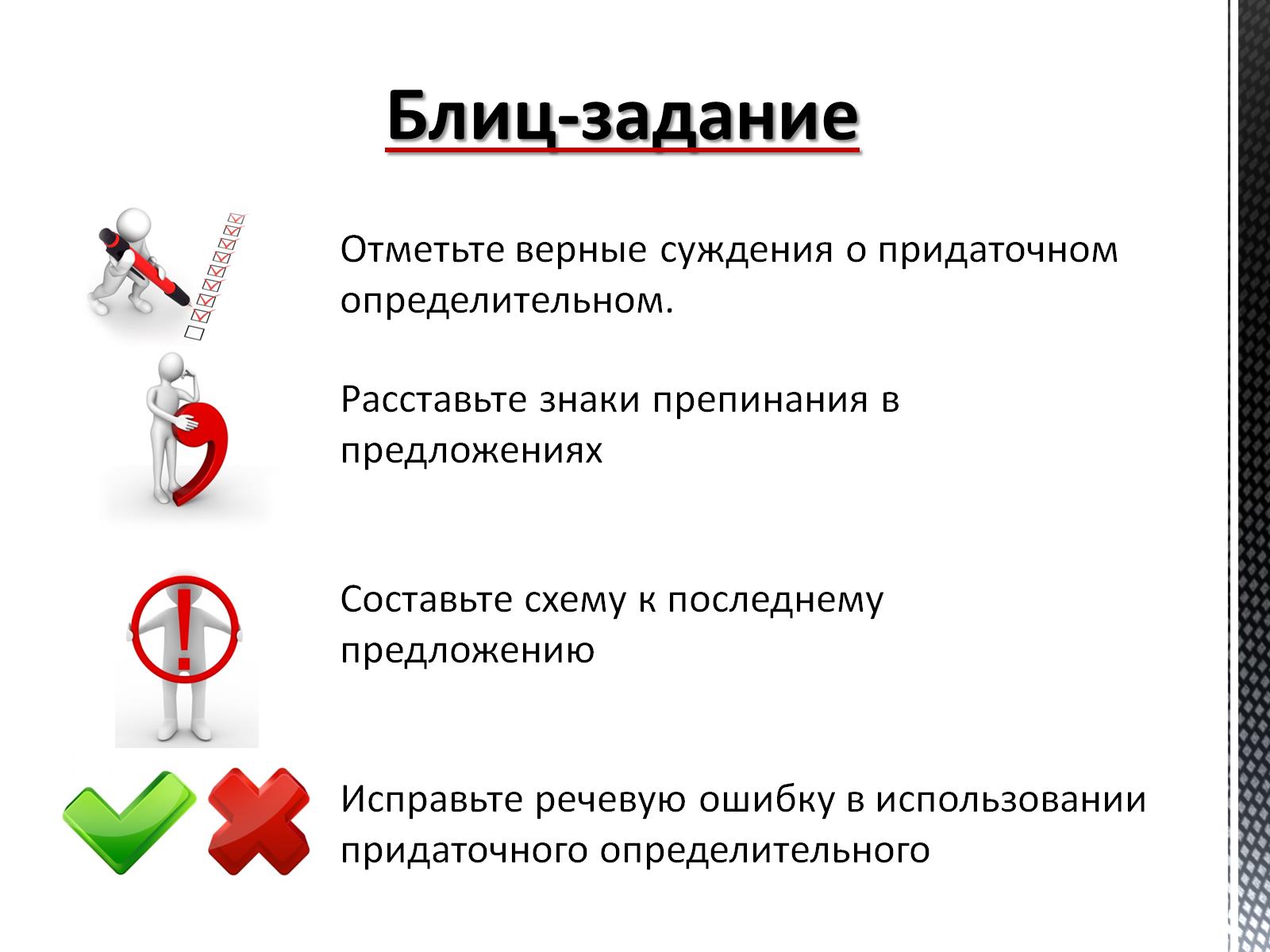 Блиц-задание
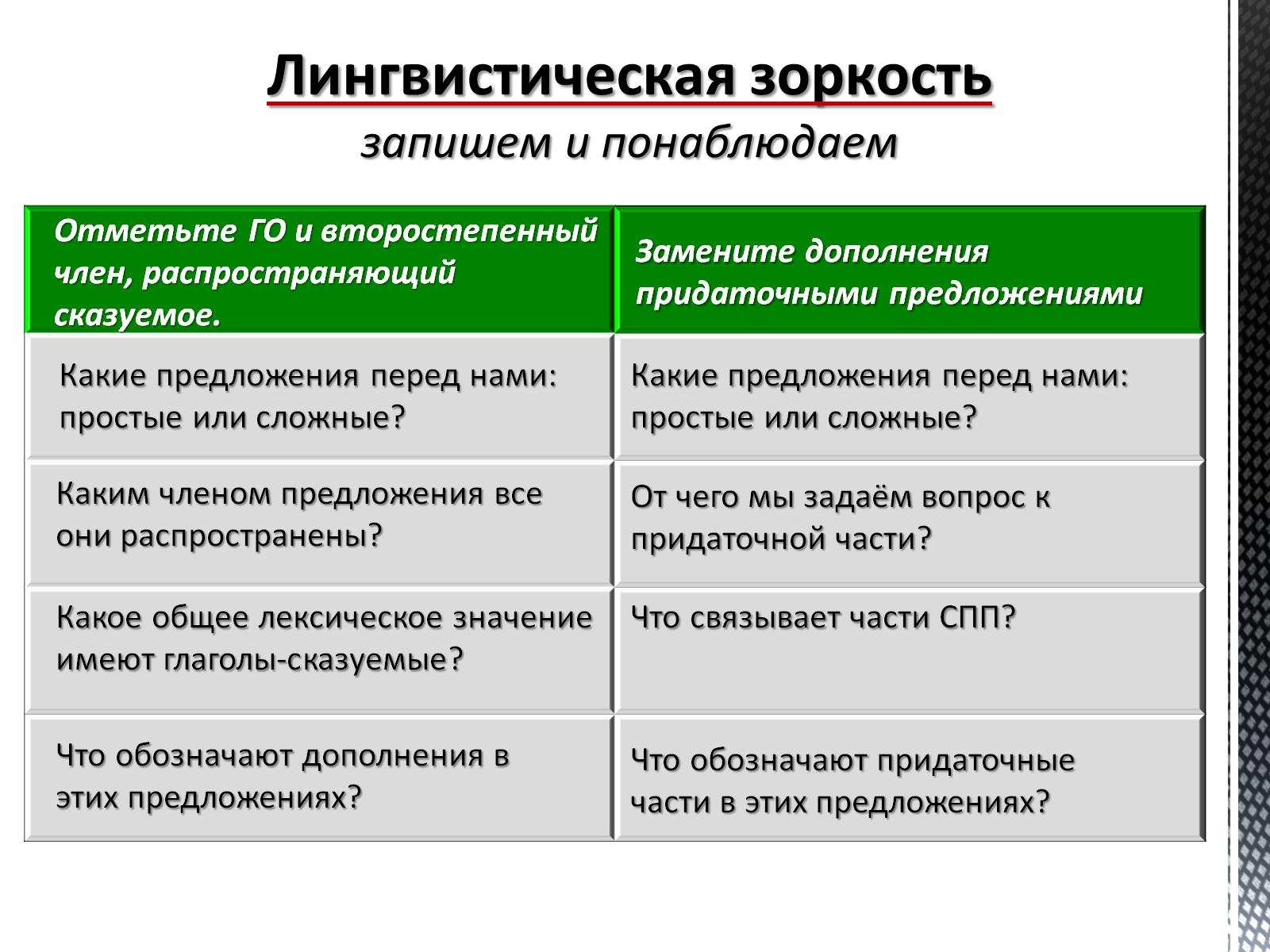 Лингвистическая зоркостьзапишем и понаблюдаем
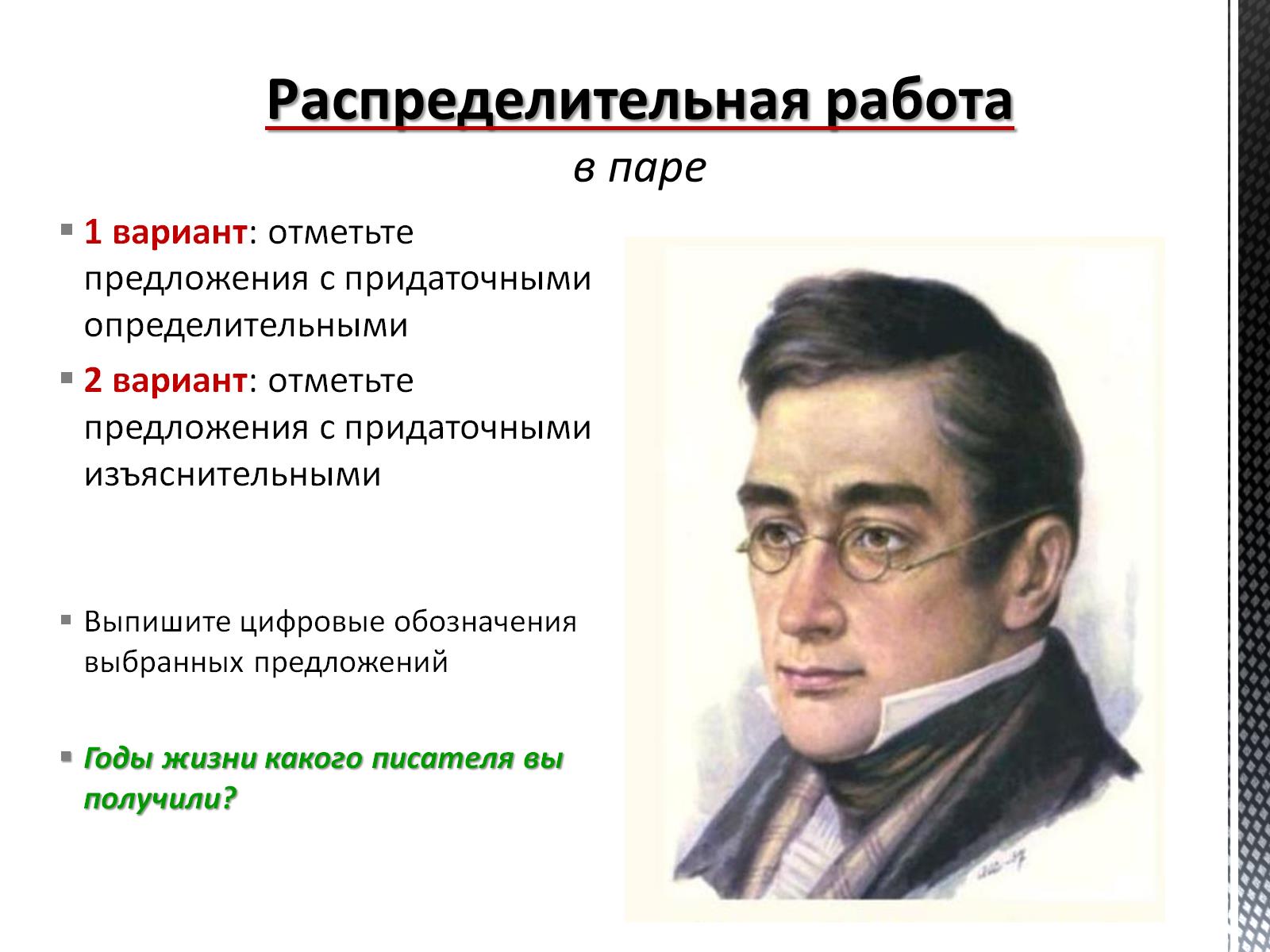 Распределительная работав паре
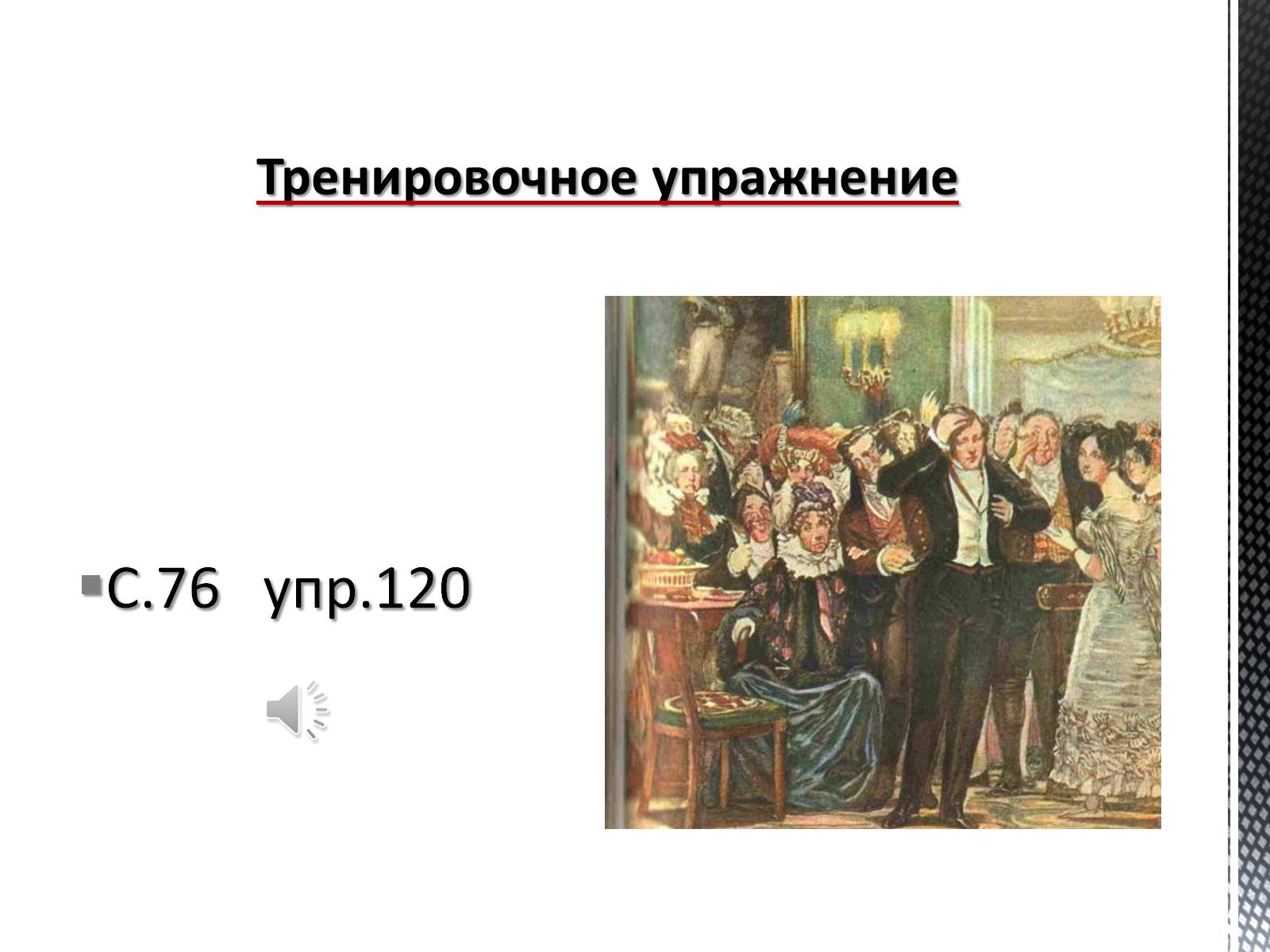 Тренировочное упражнение
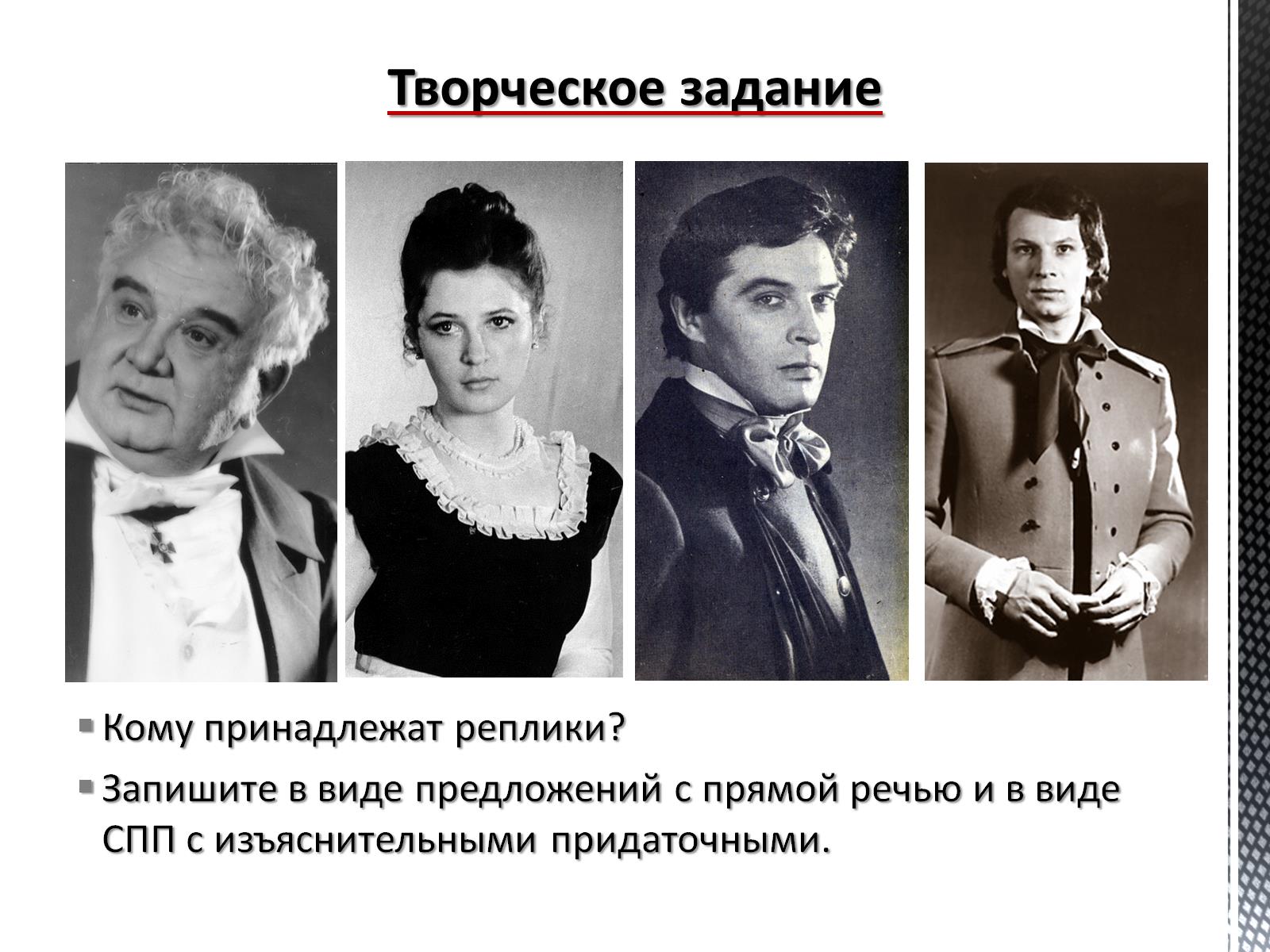 Творческое задание
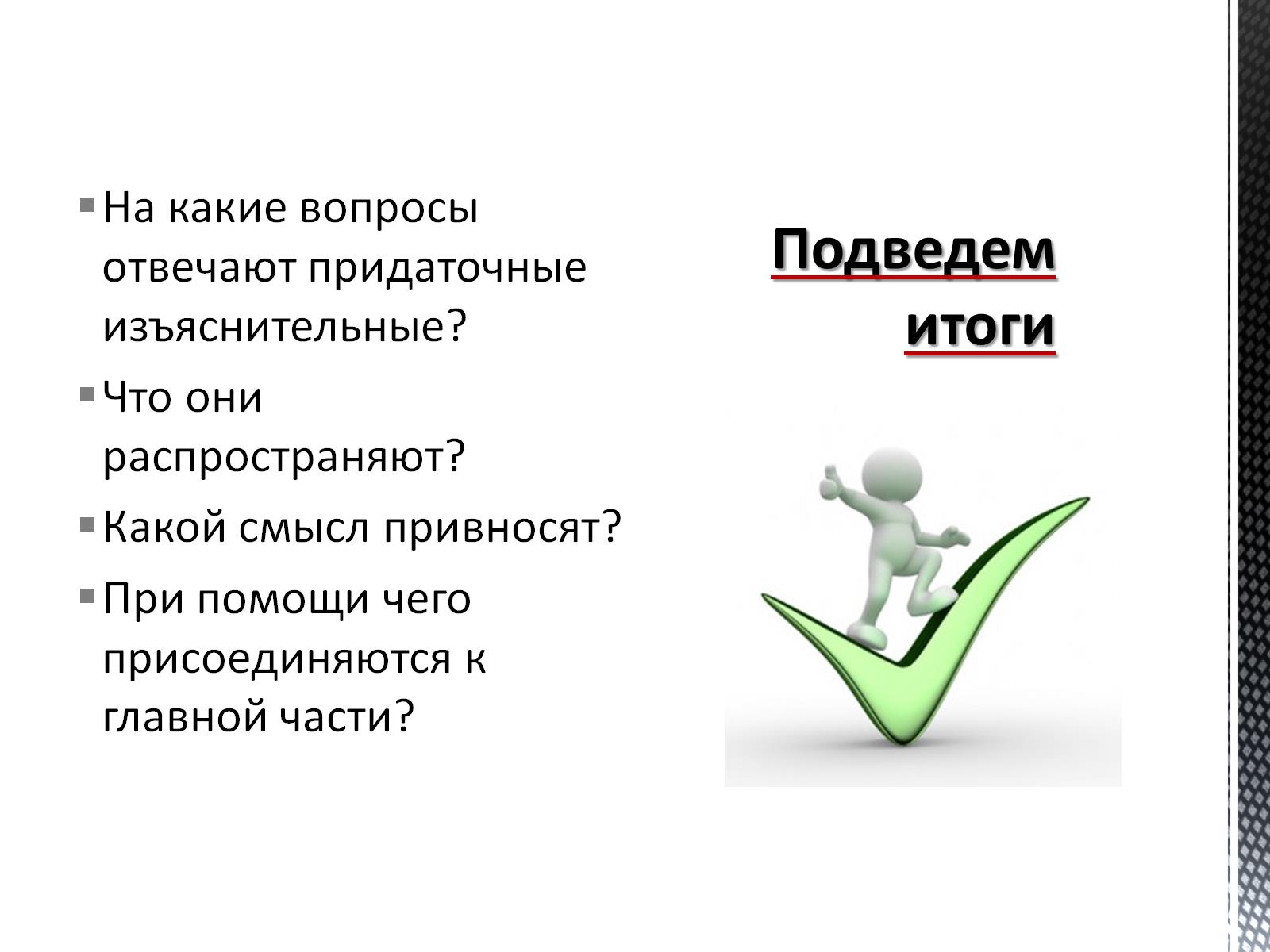 Подведем итоги